Figure 8. Averaged responses to the spatial cueing of relevant optic flow. (A) Average responses of neurons with ...
Cereb Cortex, Volume 17, Issue 7, July 2007, Pages 1722–1732, https://doi.org/10.1093/cercor/bhl083
The content of this slide may be subject to copyright: please see the slide notes for details.
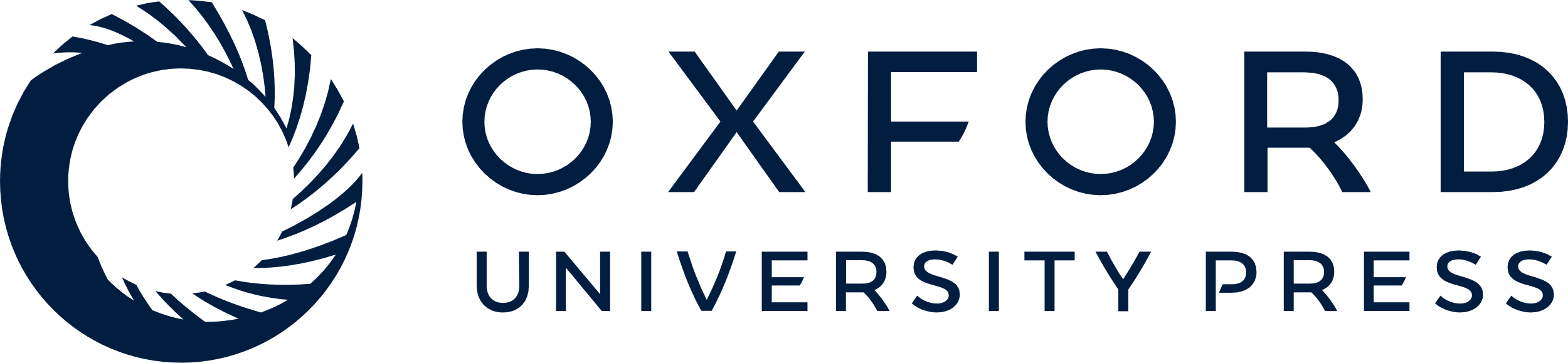 [Speaker Notes: Figure 8. Averaged responses to the spatial cueing of relevant optic flow. (A) Average responses of neurons with significant differences between tuning curves to optic flow presented as the precue in the relevant optic flow trials (solid red) and as the irrelevant (dashed blue) optic flow and with good fits in the precue and irrelevant conditions. There is only a nonsignificant difference in magnitude but there is significantly narrower tuning width (35%) with precue optic flow (solid red) versus irrelevant optic flow (dashed blue). (B) Average responses of neurons with significant differences between tuning curves to relevant (solid red) versus irrelevant (dashed blue) optic flow and with good fits in the relevant and irrelevant conditions. There is both substantially larger magnitude (15%) and substantially narrower tuning width (45%) with relevant (solid red) versus irrelevant (dashed blue) optic flow. (C) Average responses of neurons with significant differences between tuning curves to relevant versus irrelevant optic flow and with good fits in the same and opposite conditions. Comparison of responses with the relevant optic flow stimulus when it was preceded by precue optic flow that had either the same (solid orange) versus the opposite (dashed brown) radial center of motion. There are no significant differences of magnitude or tuning width between these response profiles.


Unless provided in the caption above, the following copyright applies to the content of this slide: © The Author 2006. Published by Oxford University Press. All rights reserved. For permissions, please e-mail: journals.permissions@oxfordjournals.org]